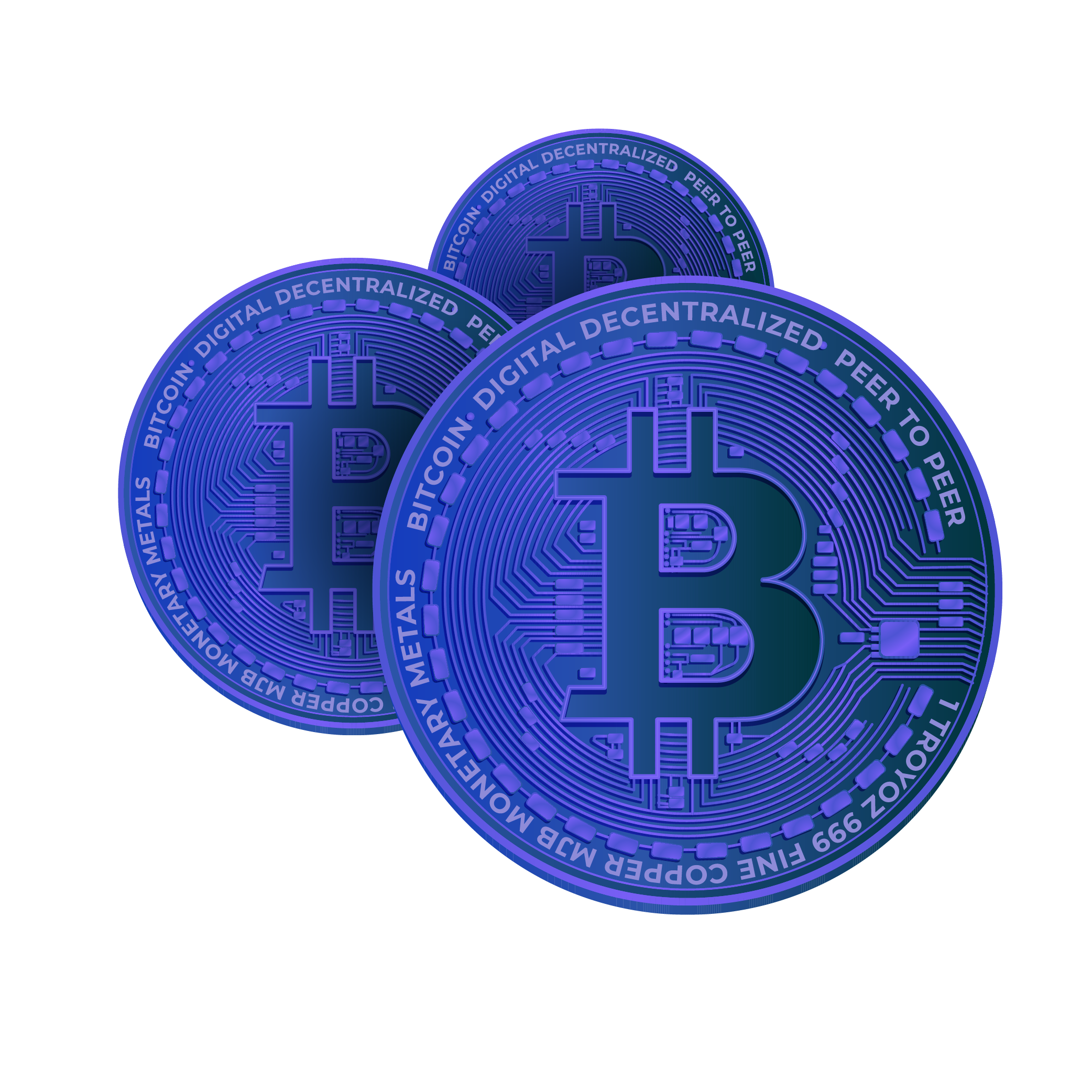 Bitcoin Company Pitch Deck
Here is where your presentation begins
[Speaker Notes: 1. Table of contents
2. Introduction
3. Our company
4. Our team
5. Problem
6. Them vs. us
7. Solution
8. SWOT analysis
9. Product overview
10. Our plans
11. Product demo
12. Traction
13. Case study
14. Reviews
15. Awards
16. Market size
17. Target
18. Competitors
19. Business model
20. Timing
21. Predicted growth
22. Investment]
Contents of this template
Here’s what you’ll find in this Slidesgo template: 
A slide structure based on a pitch deck, which you can easily adapt to your needs. For more info on how to edit the template, please visit Slidesgo School or read our FAQs.
An assortment of illustrations that are suitable for use in the presentation can be found in the alternative resources slide.
A thanks slide, which you must keep so that proper credits for our design are given.
A resources slide, where you’ll find links to all the elements used in the template.
Instructions for use.
Final slides with: 
The fonts and colors used in the template.
A selection of illustrations. You can also customize and animate them as you wish with the online editor. Visit Stories by Freepik to find more. 
More infographic resources, whose size and color can be edited. 
Sets of customizable icons of the following themes: general, business, avatar, creative process, education, help & support, medical, nature, performing arts, SEO & marketing, and teamwork.

You can delete this slide when you’re done editing the presentation.
Table of Contents
Section A
01
02
Section B
Here you could describe the topic of the section
Here you could describe the topic of the section
Section C
03
04
Section D
Here you could describe the topic of the section
Here you could describe the topic of the section
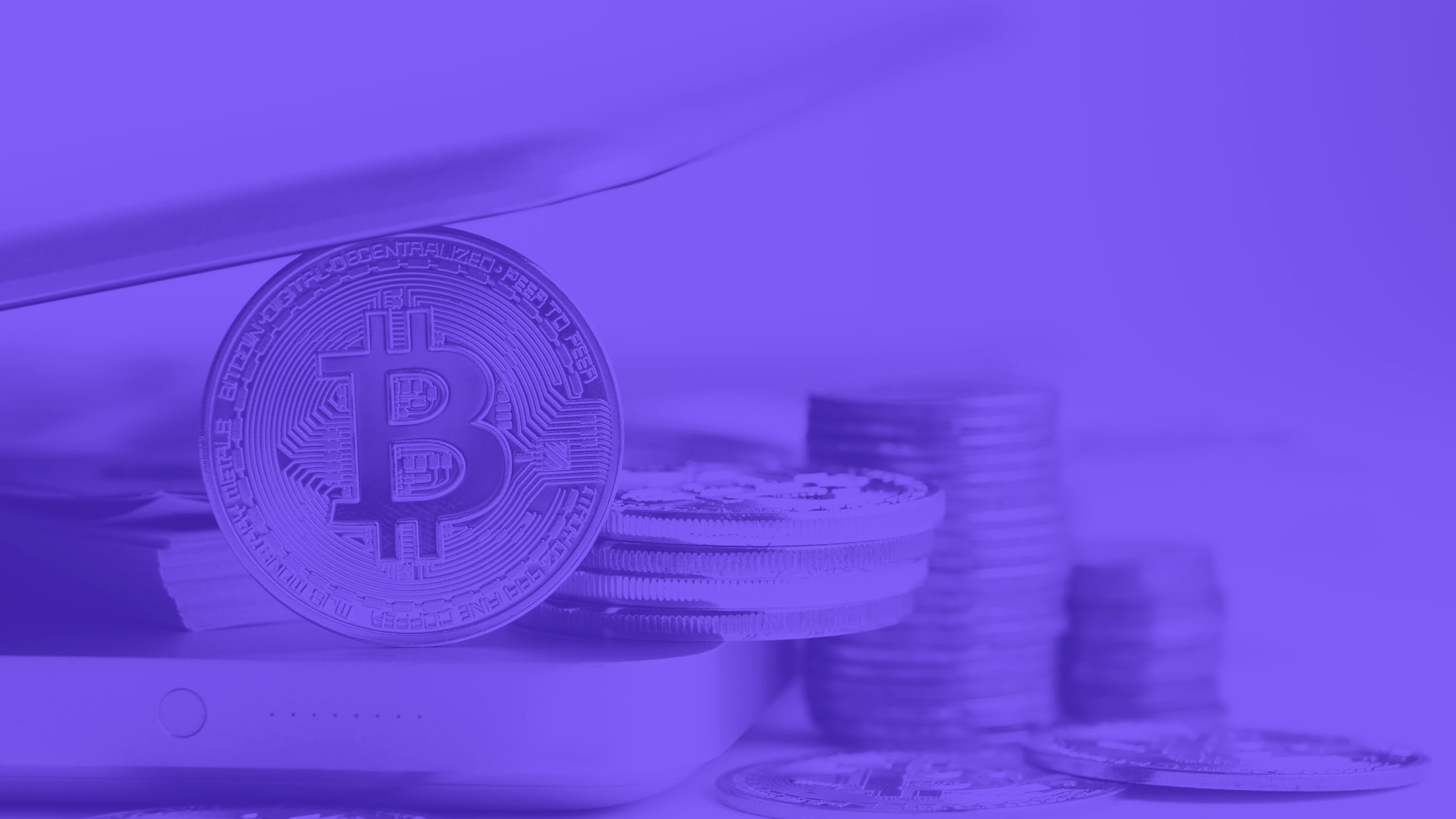 Introduction
Venus has a beautiful name and is the second planet from the Sun. It’s terribly hot—even hotter than Mercury
Our Company
Do you know what helps you make your point clear? Lists like this one:

They’re simple
You can organize your ideas clearly
You’ll never forget to buy milk! 

And the most important thing: the audience won’t miss the point of your presentation
“This is a quote, words full of wisdom that somebody important said and can make the reader get inspired.”
—Someone Famous
Problem
Mars
Mercury
Despite being red, Mars is actually a cold place
Mercury is the closest planet to the Sun
Them vs. Us
Them
Despite being red, Mars is actually a cold place. It is the fourth planet from the Sun
Us
It has a beautiful name. It’s the second planet from the Sun and the hottest one
Section A
01
You can enter a subtitle here if you need it
Solutions
Mercury
Venus
Mars
Mercury is the closest planet to the Sun
Venus has a beautiful name, but it’s hot
Despite being red, Mars is actually a cold place
Our Team
James Doe
Alex Jones
Here you can describe your team member
Here you can describe your team member
John Smith
Nick Williams
Here you can describe your team member
Here you can describe your team member
SWOT Analysis
S
W
O
T
Strengths
Weaknesses
Opportunities
Threats
Mercury is the closest planet to the Sun
Despite being red, Mars is actually a cold place
Venus has a beautiful name, but it’s hot
Neptune is the farthest planet from the Sun
Product Overview
Mercury
Venus
Mars
Mercury is the closest planet to the Sun
Venus has a beautiful name, but it’s hot
Despite being red, Mars is actually a cold place
Jupiter
Neptune
Earth
Jupiter is the biggest planet of them all
Neptune is the farthest planet from the Sun
Earth is the beautiful planet we all live on
Our Plans
Venus
Neptune
2020
2022
Venus has a beautiful name, but it’s hot
Neptune is the farthest planet from the Sun
Mercury
Mars
2023
2021
Mercury is the closest planet to the Sun
Despite being red, Mars is actually a cold place
Product Demo
You can replace the image on the screen with your own work. Right-click on it and then choose “Replace image” so you can add yours
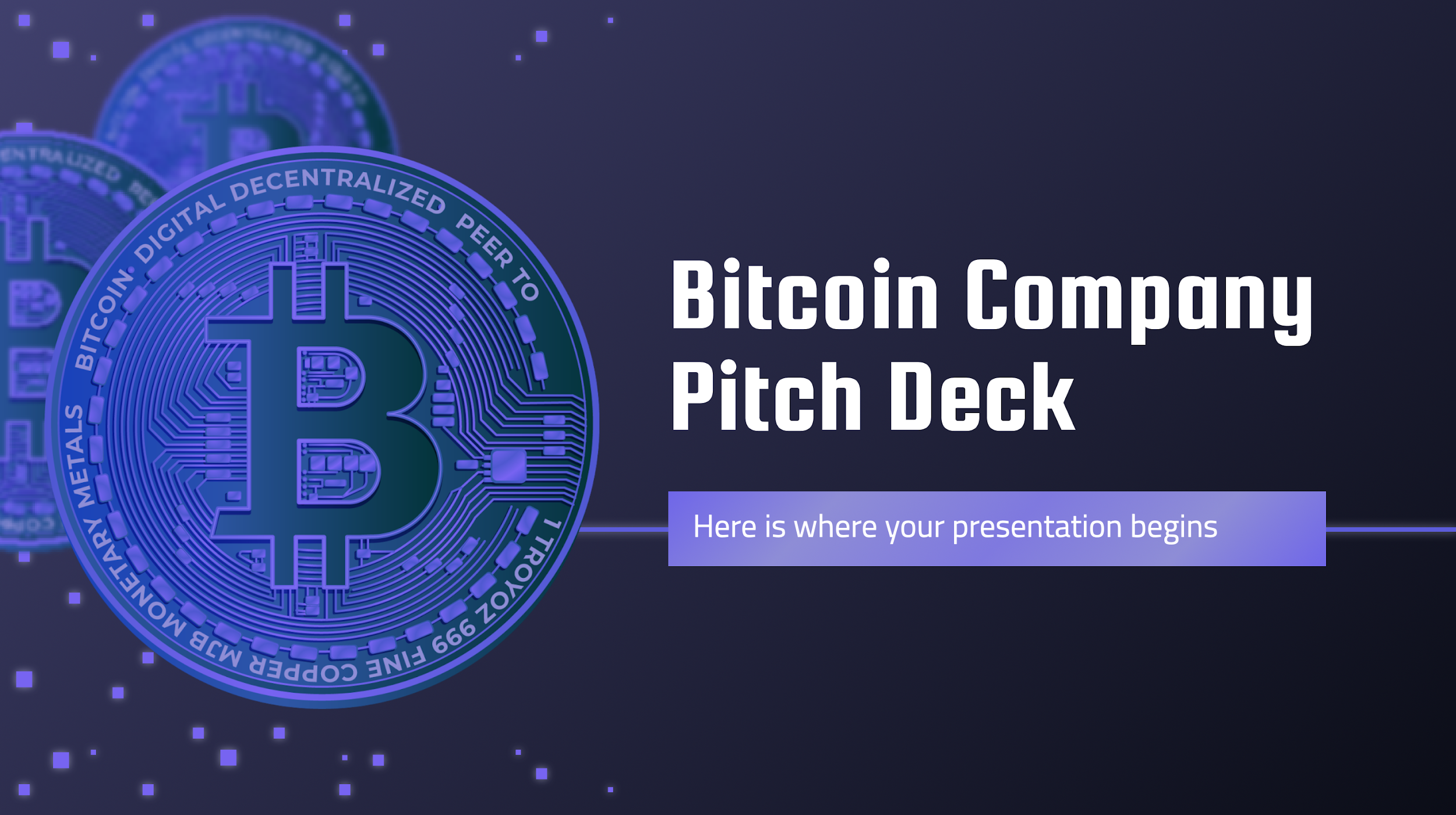 Traction
15K
30M
75%
Mercury
Venus
Mars
Mercury is the closest planet to the Sun
Venus has a beautiful name, but it’s hot
Despite being red, Mars is actually cold
Case Study
Reviews
“Mercury is the closest planet to the Sun. It is a really hot place”
“Despite being red, Mars is actually a really cold place”
“Neptune is the farthest planet from the Sun”
—Jane Nicholson
—Nick Bender
—Jordan Bowman
44,000,000
Big numbers may help you catch your audience’s attention
Awesome Words
A picture is worth a thousand words
Awards
1st
2nd
Mercury
Venus
Mercury is the closest planet to the Sun
Venus has a beautiful name, but it’s hot
Market Size
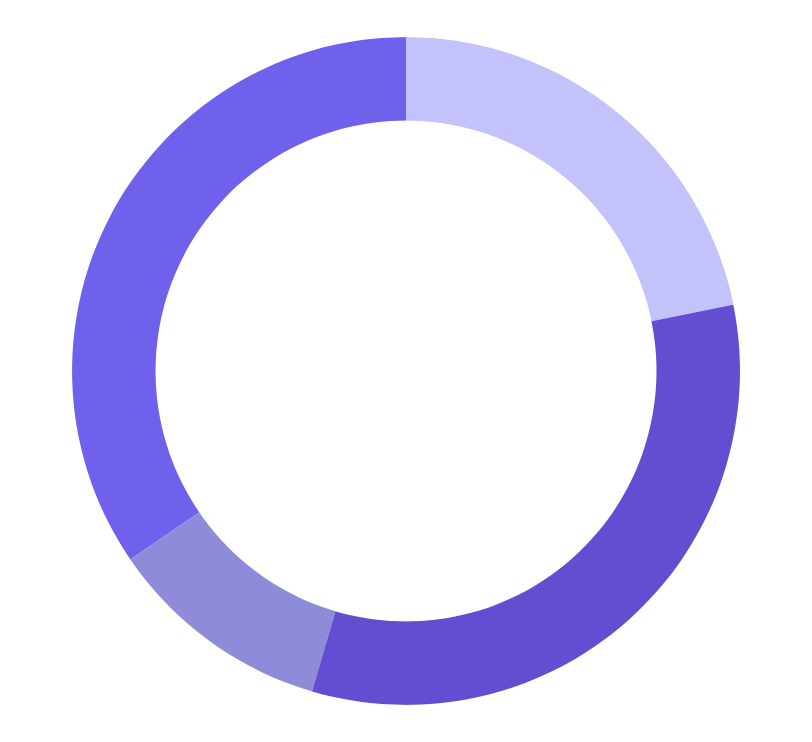 30%
25%
Venus has a beautiful name, but it’s hot
Neptune is the farthest planet from the Sun
15%
30%
Mercury is the closest planet to the Sun
Despite being red, Mars is actually a cold place
To modify this graph, follow the link, change the data and paste the new graph here
Target
Men
60%
Average Spend
$100,000
Women
40%
Competitors
Venus
Venus has a beautiful name
Mercury
It is the closest planet to the Sun
Mars
Despite being red, Mars is cold
Business Model
Venus
Neptune
Venus has a beautiful name, but it’s hot
Neptune is the farthest planet from the Sun
Mercury
Mars
Mercury is the closest planet to the Sun
Despite being red, Mars is actually a cold place
Timing
01
03
Mercury is the closest planet to the Sun
Despite being red, Mars is actually a cold place
02
04
Venus has a beautiful name, but it’s hot
Neptune is the farthest planet from the Sun
Predicted Growth
2021-2022
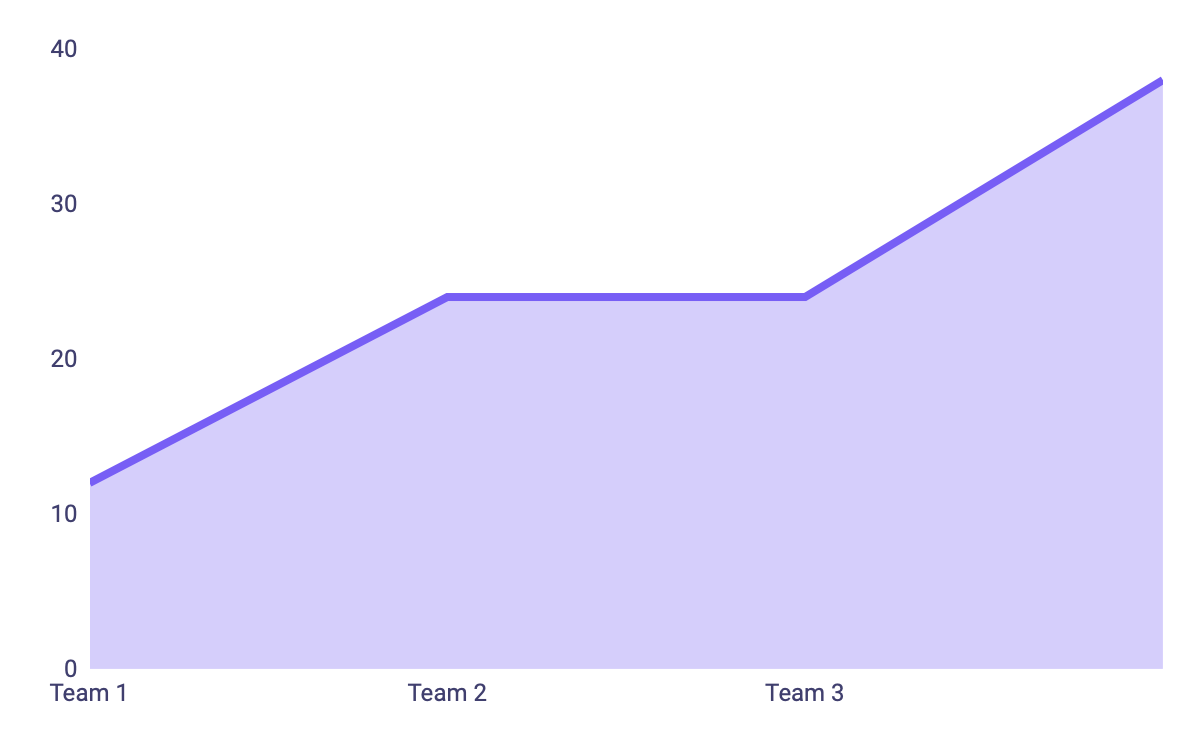 100
Venus has a beautiful name, but it’s terribly hot
50
2023-2024
It is the closest planet to the Sun. It is really hot
25
00
To modify this graph, follow the link, change the data and paste the new graph here
2021
2022
2023
2024
Investment
Neptune
10%
Neptune is the farthest planet from the Sun
Venus
30%
Venus has a beautiful name, but it’s hot
Mars
60%
Despite being red, Mars is actually a cold place
Thank you!
Do you have any questions?
youremail@freepik.com
+34 543 654 765
yourwebsite.com
Please keep this slide for attribution
Alternative Icons
Alternative Resources
Vectors
Cryptocurrency exchange landing page
Glowing cryptocurrency landing page
Cryptocurrency exchange landing page 2
Resources
Icons
Bitcoin Icon Pack
Call Center Avatars Pack

Photos
Close up golden bitcoin
Bitcoin Bill Stack

Vectors
Blue bitcoin background